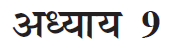 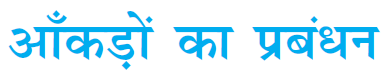 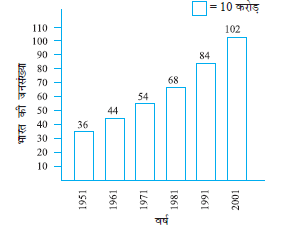 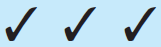 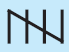 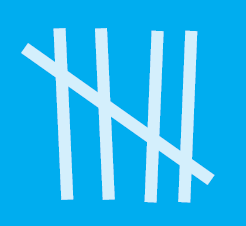 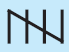 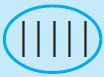 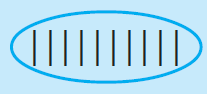 1
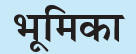 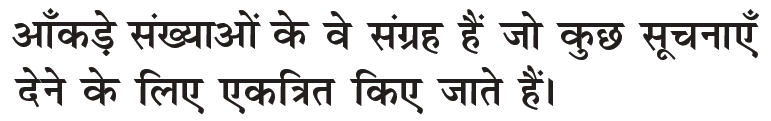 2
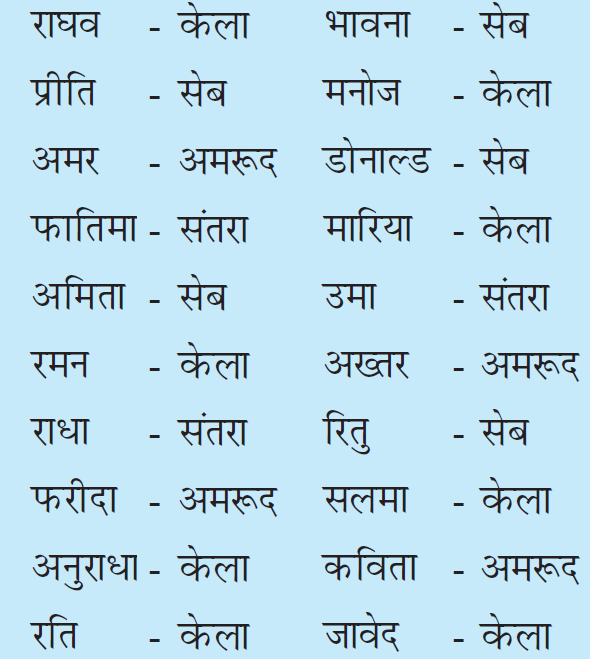 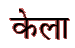 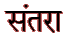 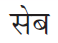 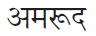 3
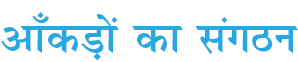 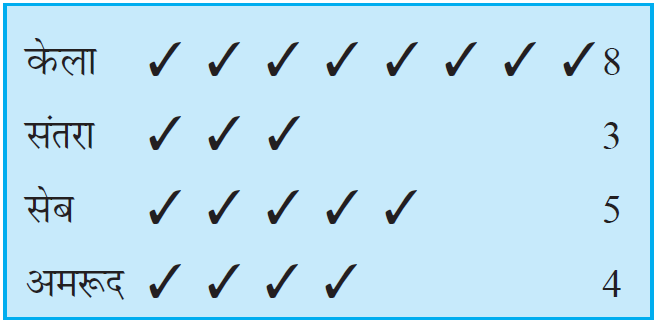 4
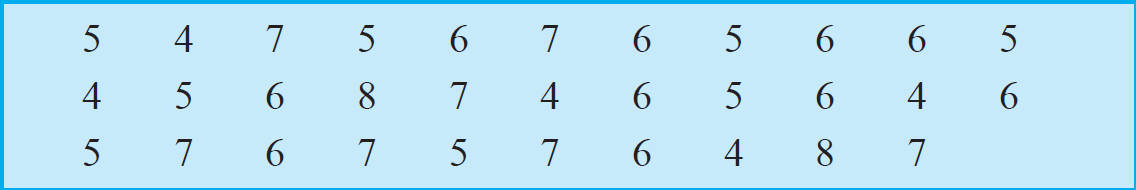 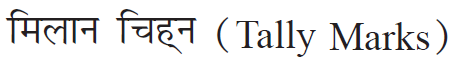 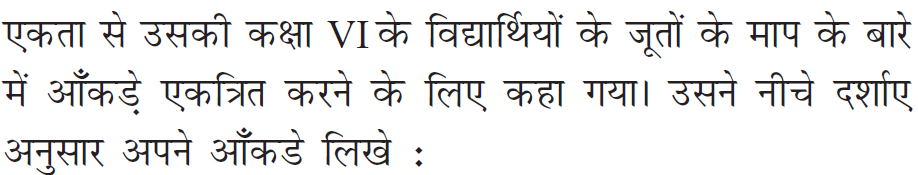 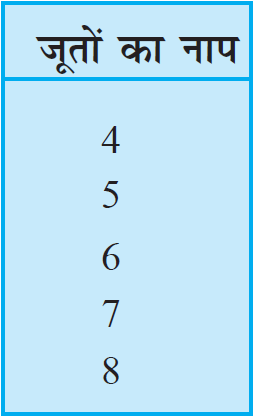 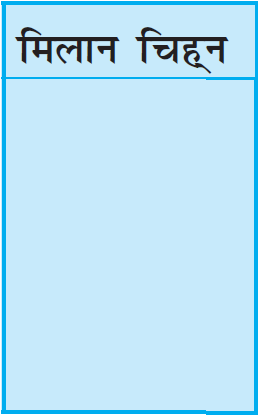 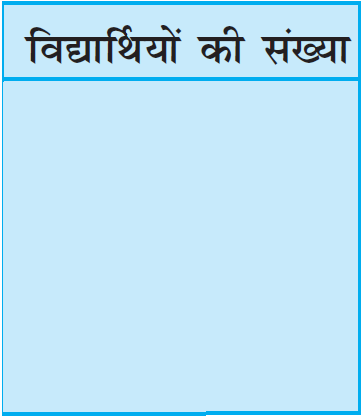 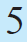 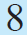 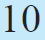 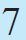 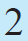 5
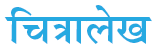 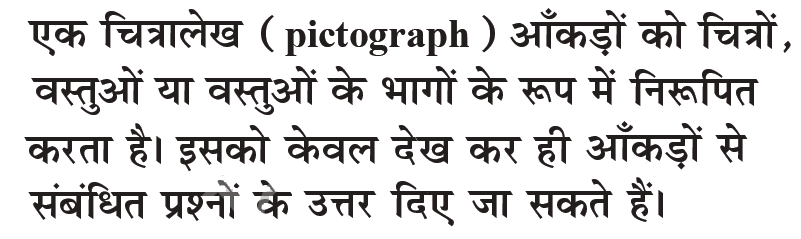 6
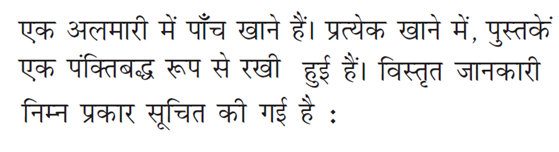 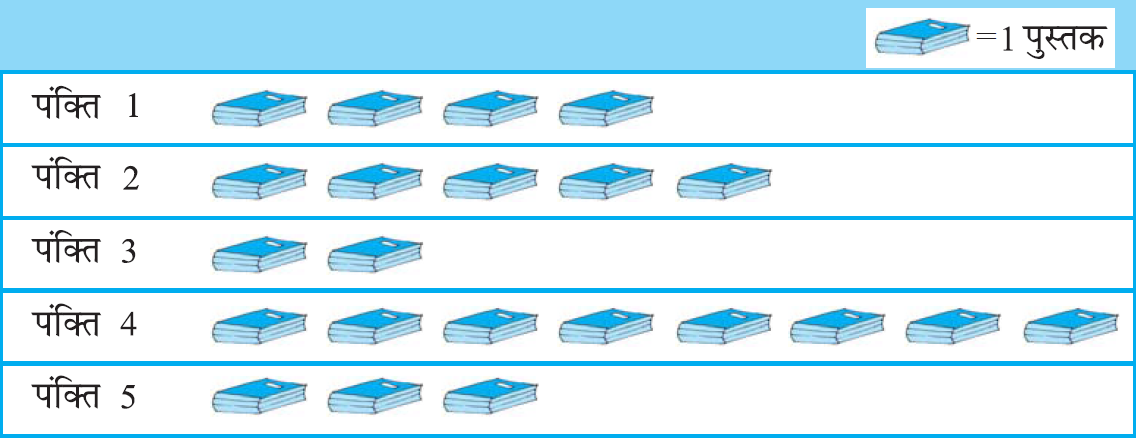 7
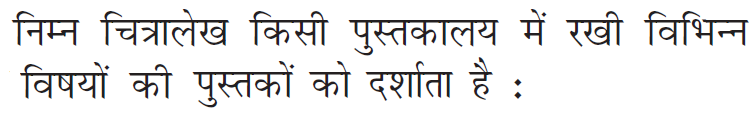 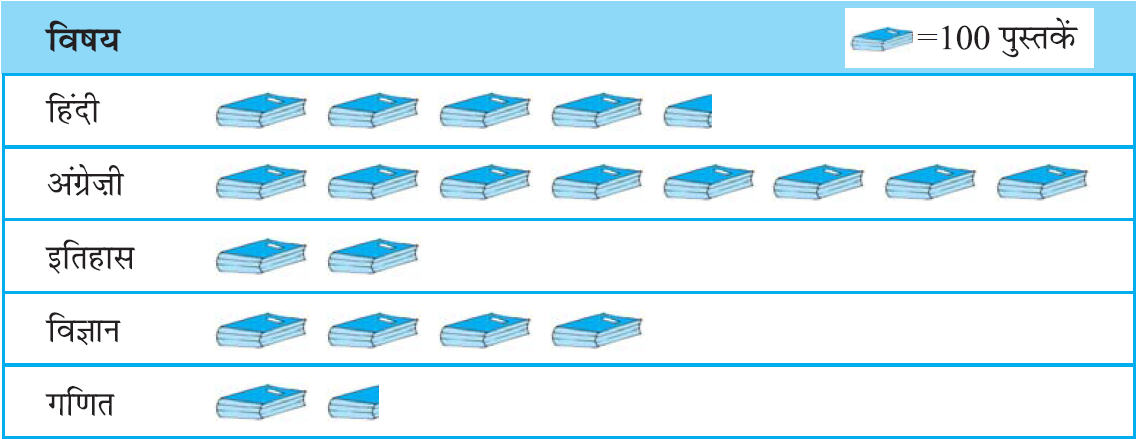 8
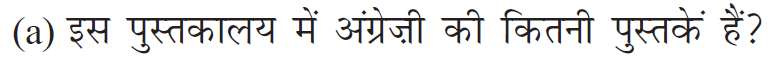 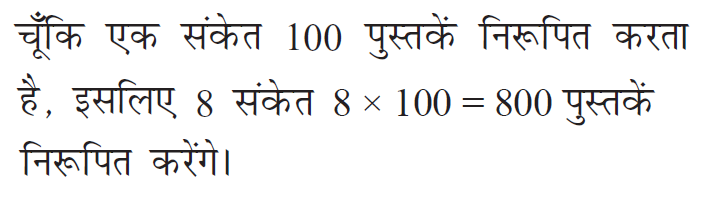 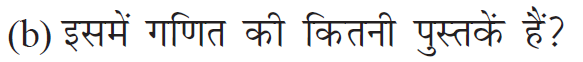 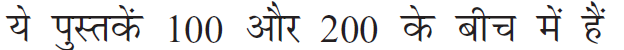 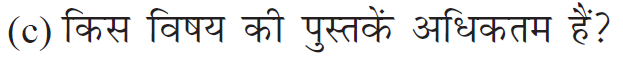 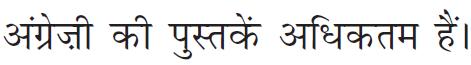 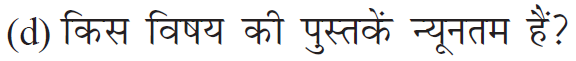 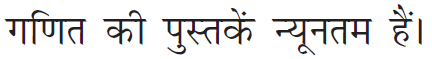 9
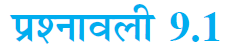 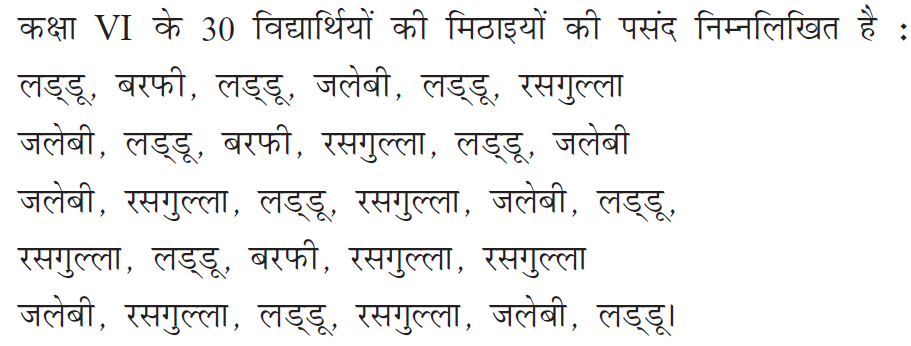 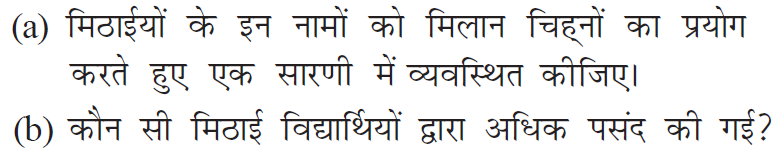 10
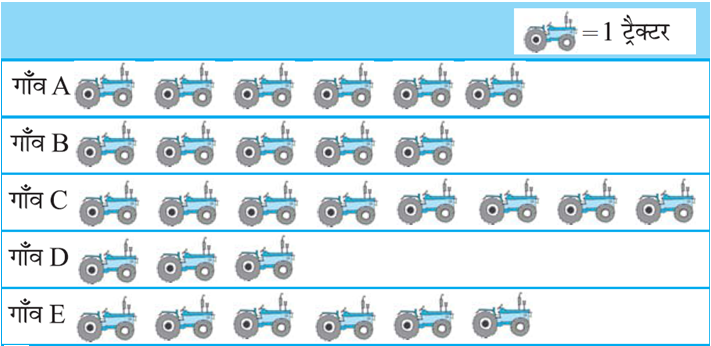 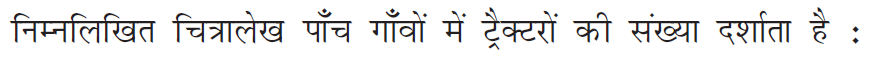 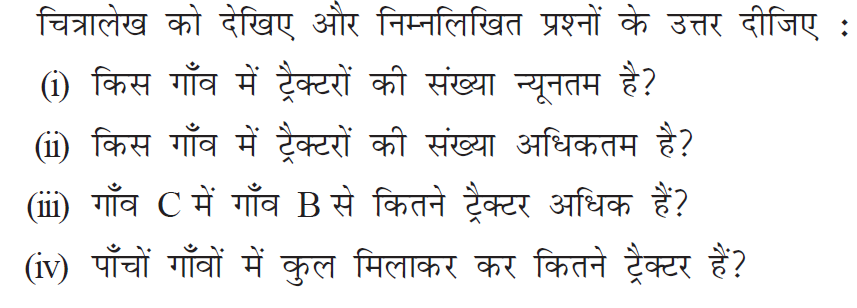 11
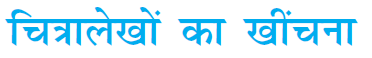 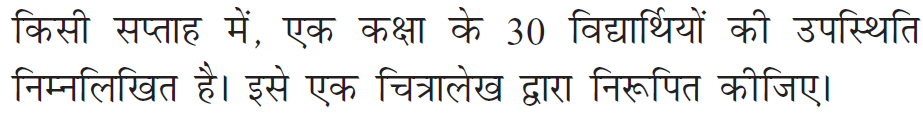 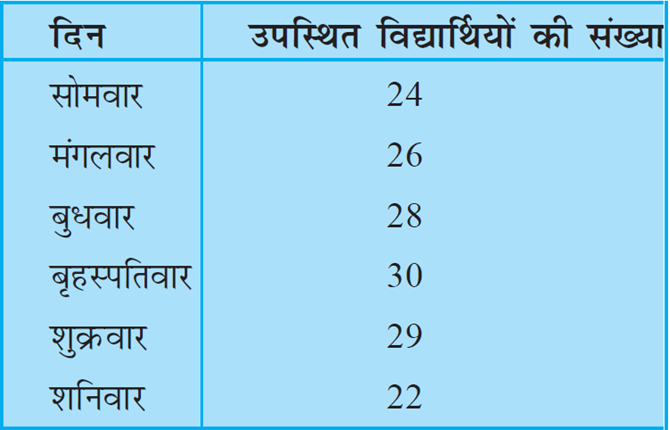 12
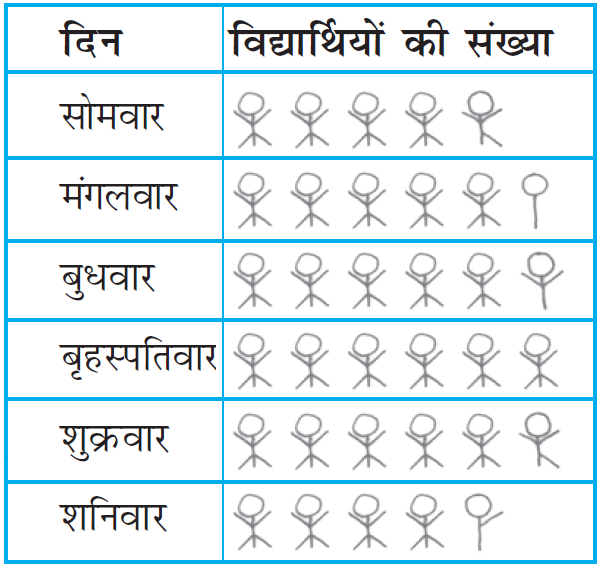 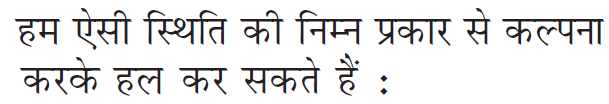 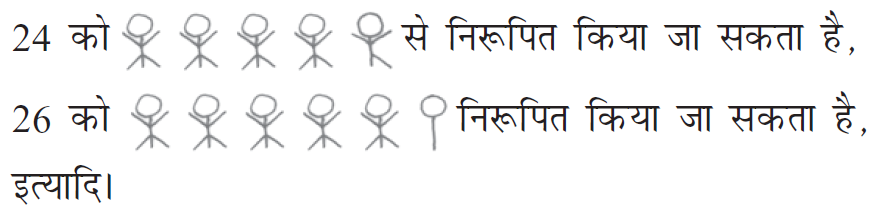 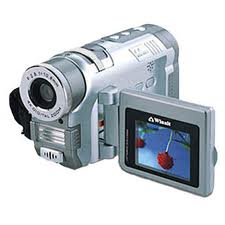 13
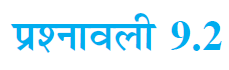 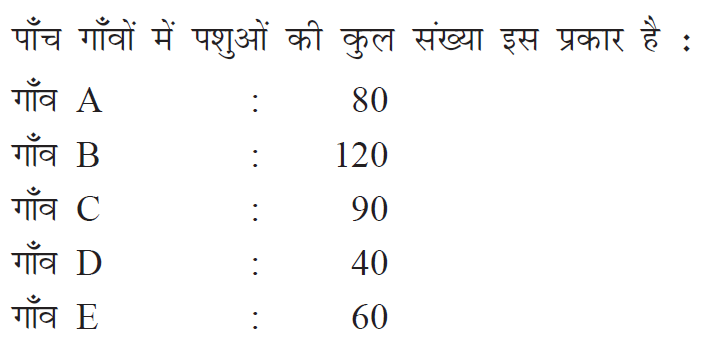 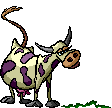 14
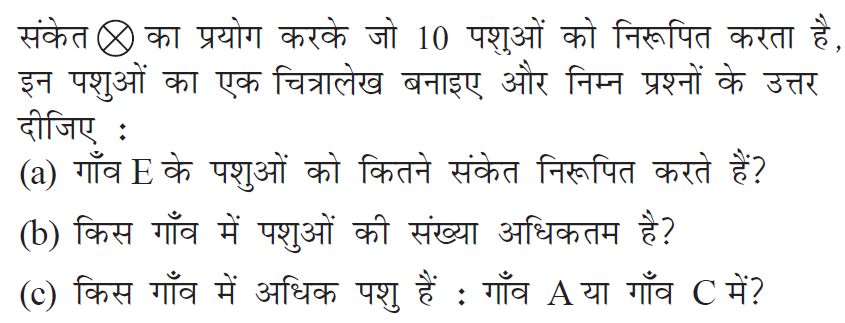 15
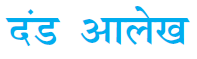 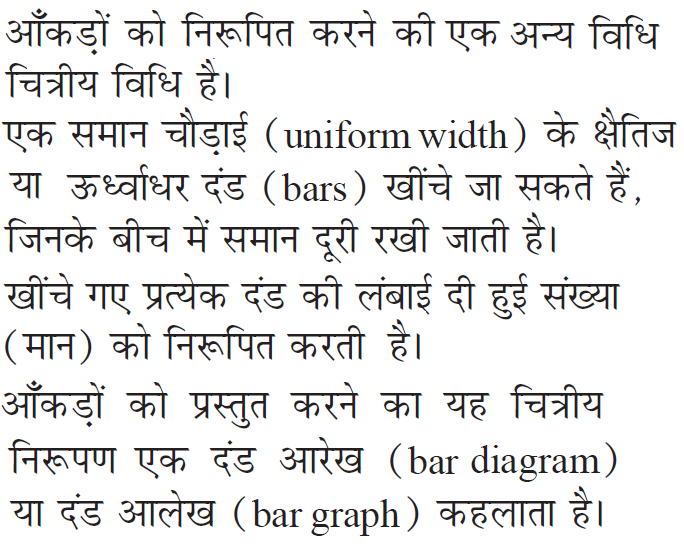 16
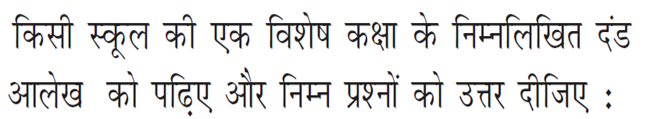 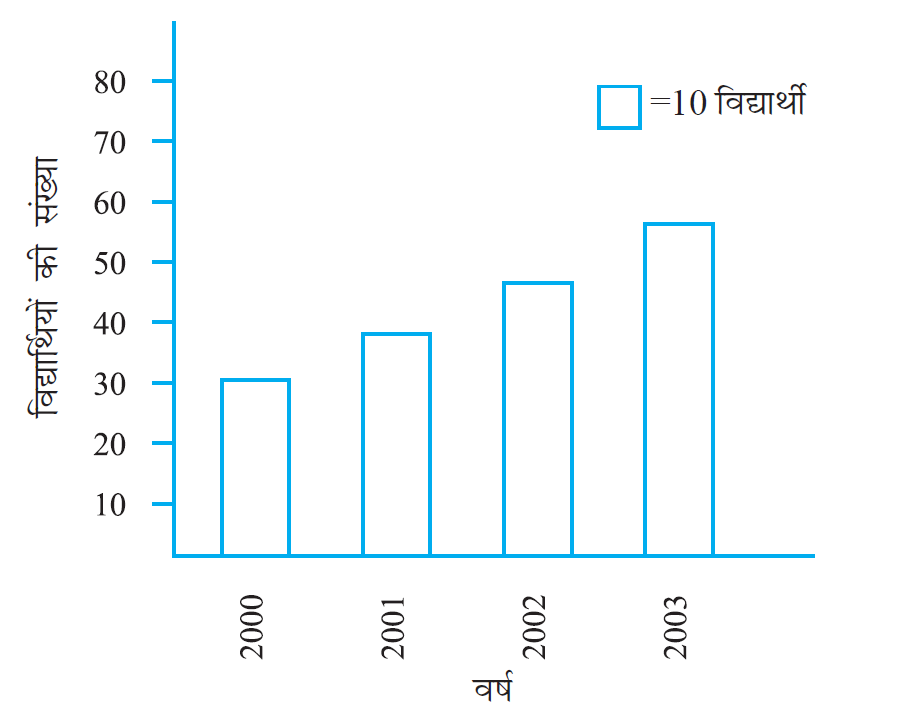 17
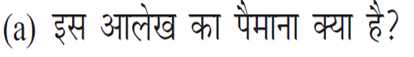 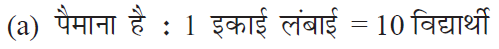 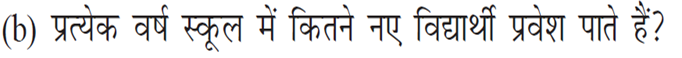 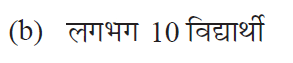 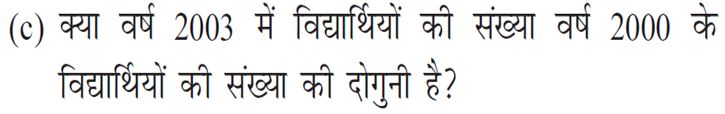 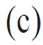 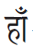 18
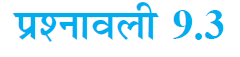 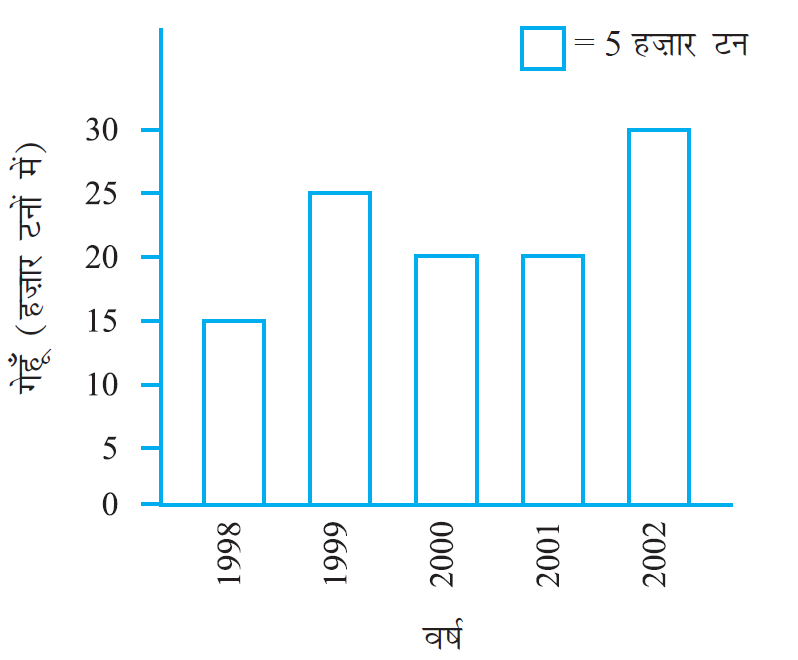 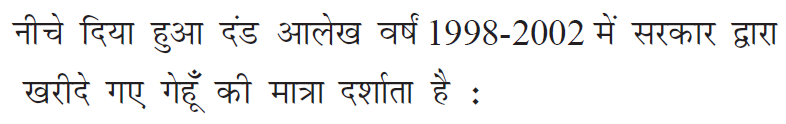 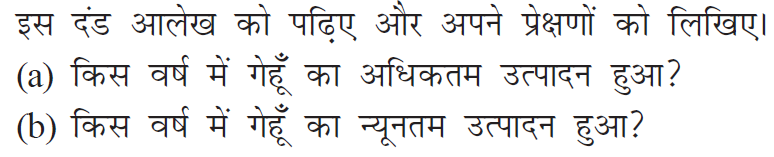 19
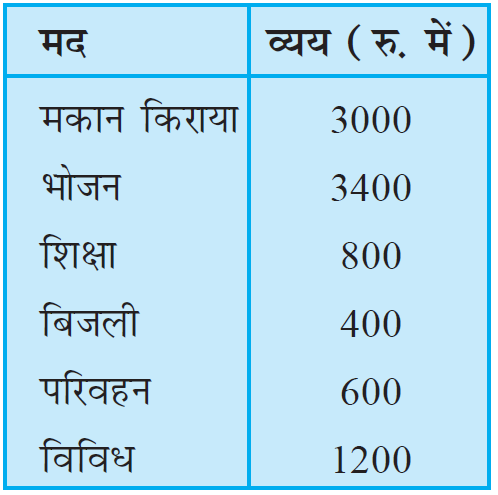 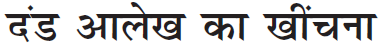 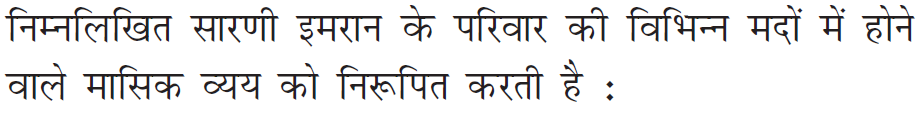 20
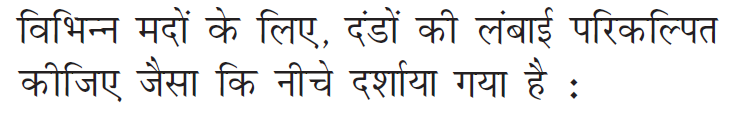 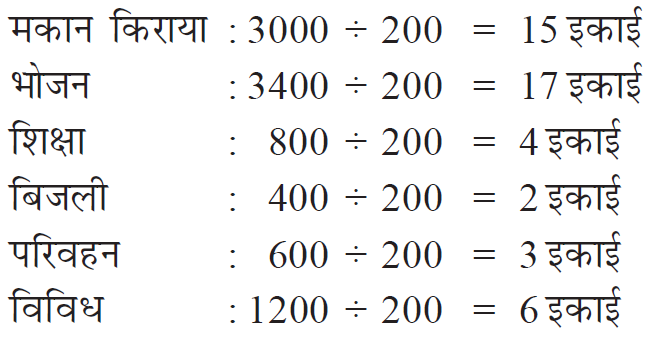 21
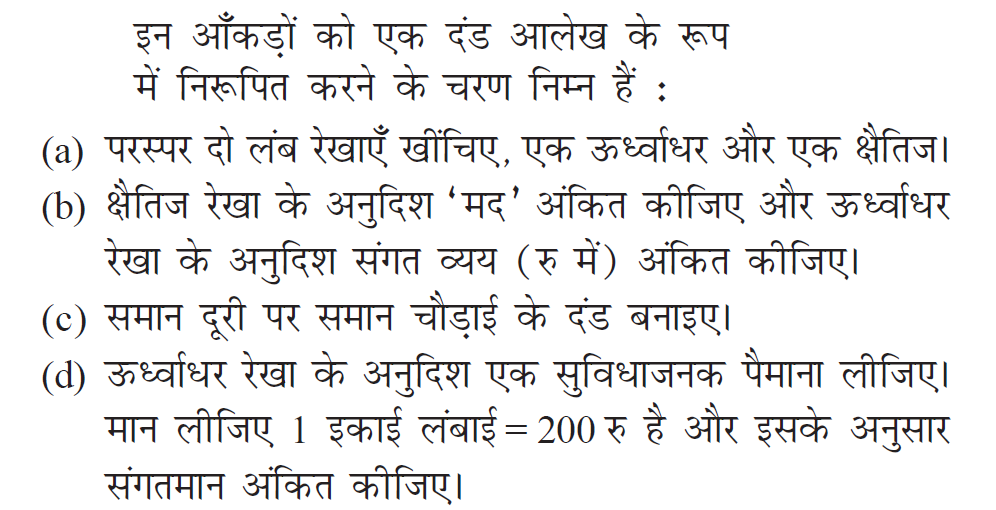 22
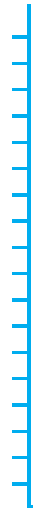 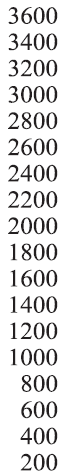 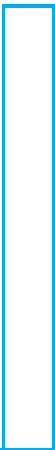 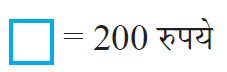 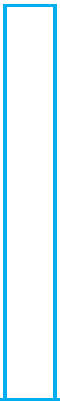 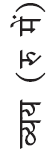 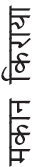 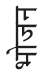 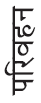 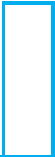 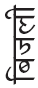 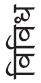 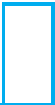 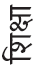 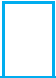 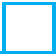 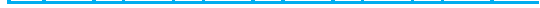 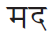 23
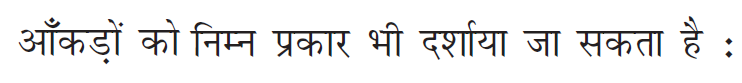 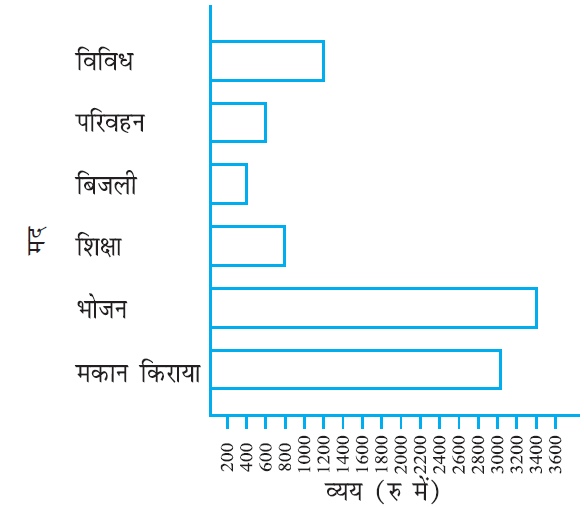 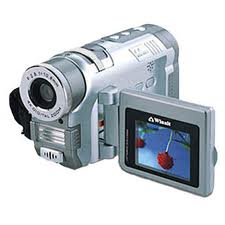 24
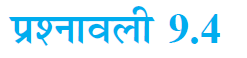 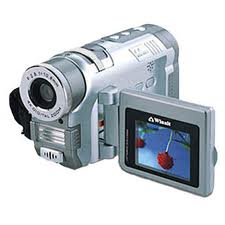 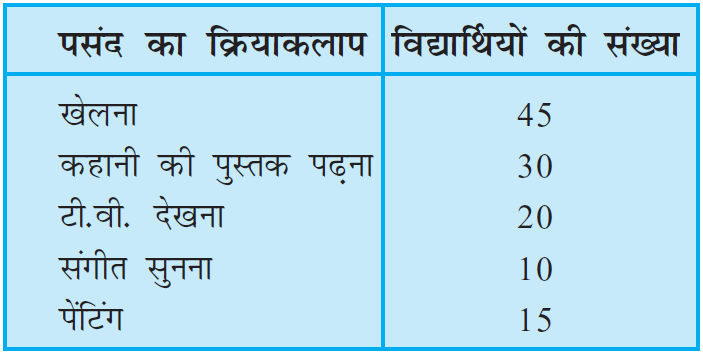 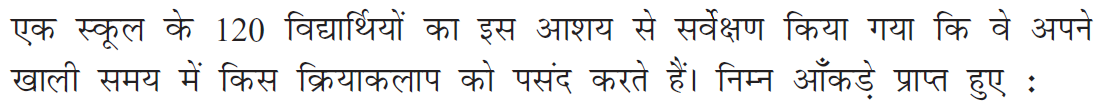 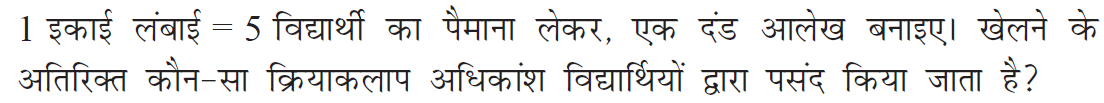 25
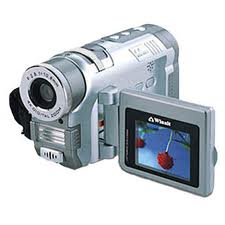 26
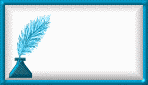 27
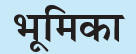 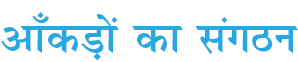 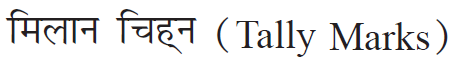 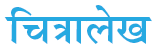 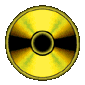 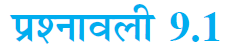 REVISION
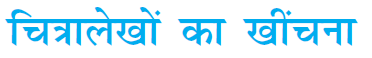 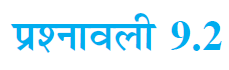 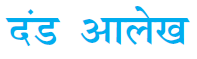 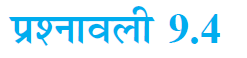 28